2024年９月大阪府看護協会感染管理地域ネットワーク作成
（大阪府委託事業）
感 染 管 理 ス キ ル 標 準 (Ver.1)
感 染 管 理 ス キ ル 標 準 (Ver.1)
ご自身の実践力に応じて、今、どこまでできるかを再確認 しましょう
ご自身の実践力に応じて、今、どこまでできるかを再確認 しましょう
スキルアップのために、必要となる知識や能力を確認 しましょう
スキルアップのために、必要となる知識や能力を確認 しましょう
ご自身のレベルにあった研修等を受講 し、スキルアップを図りましょう
ご自身のレベルにあった研修等を受講 し、スキルアップを図りましょう
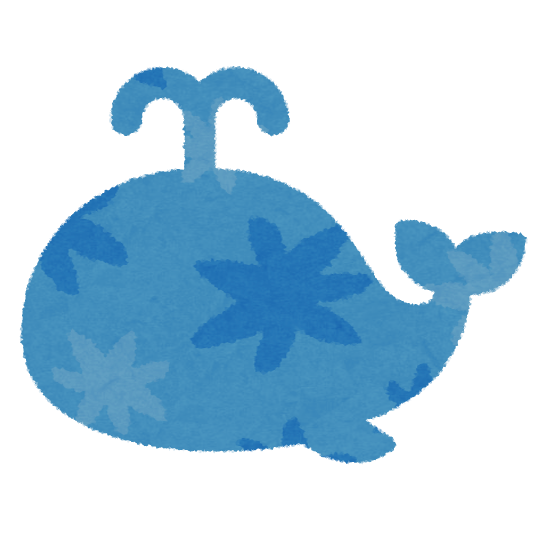 レベル４
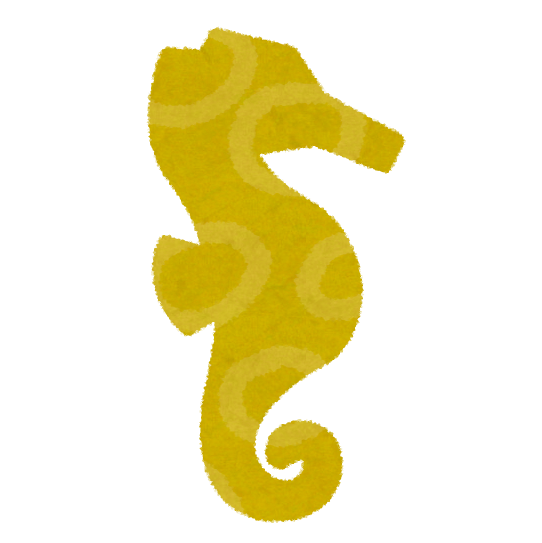 レベル３
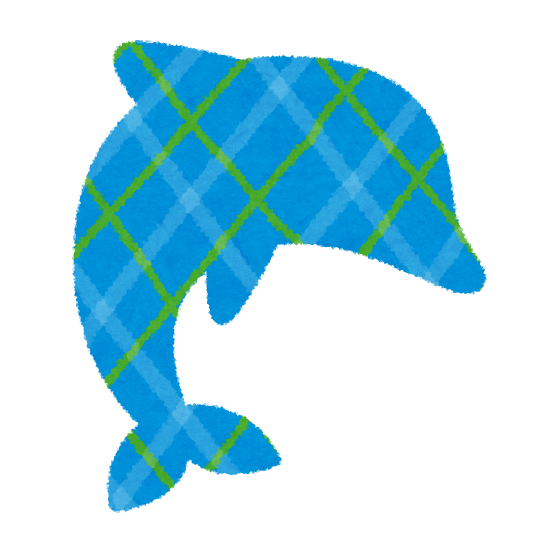 レベル２
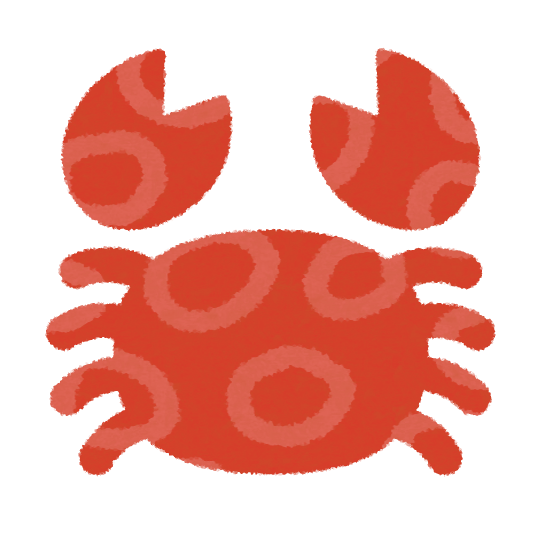 レベル１
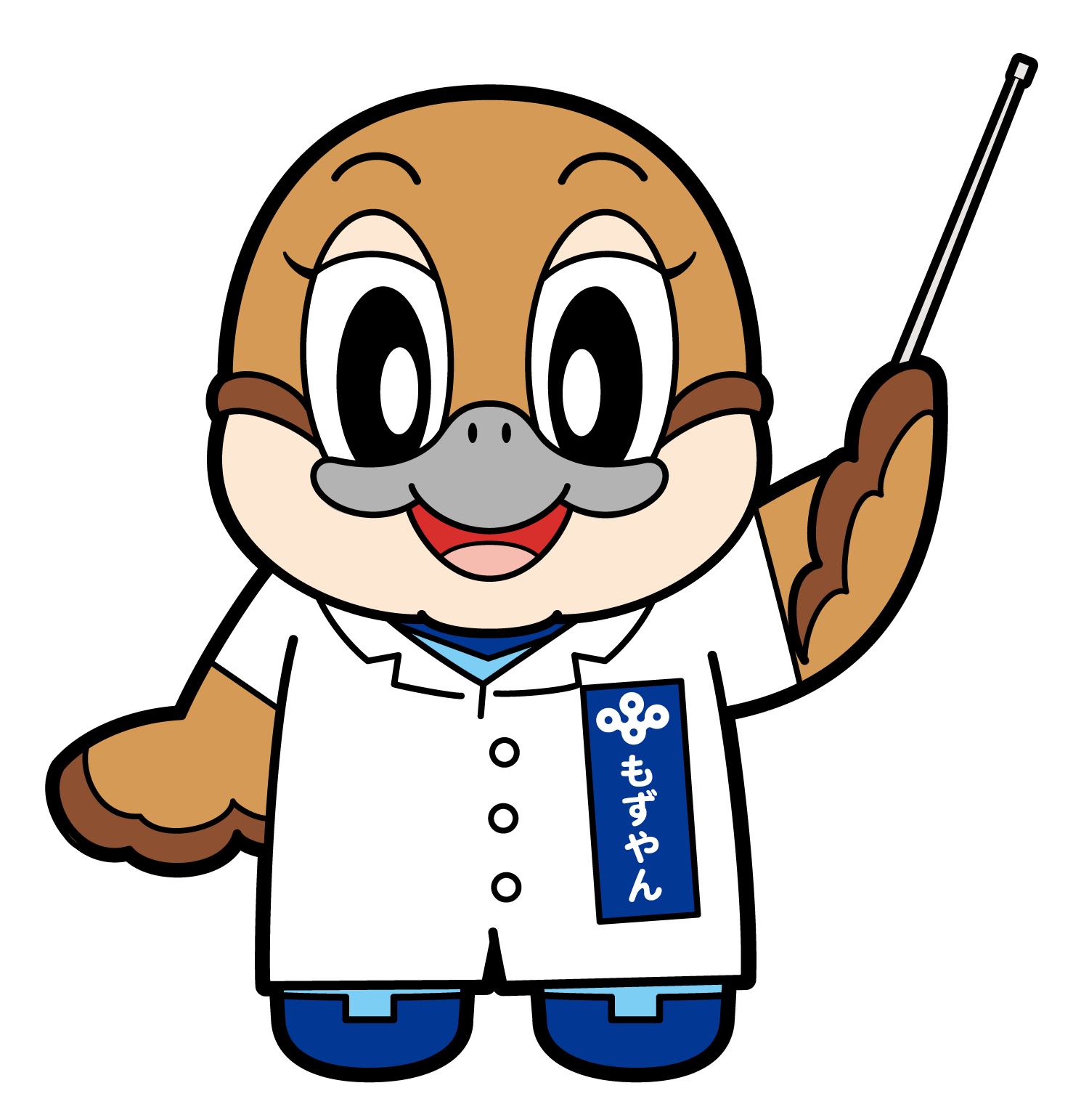 ･研修での学びに応じて、
 基本的な感染対策を自らが
 実践する
･自部署のみでなく、施設内
 全体の課題に気付き、評価
 と分析、改善に取り組む
･自らが基本的な感染対策の
 実践を見せ、かつ、スタッフ
 に対し、現場において直接
 指導を行う
･基本的な感染対策の理論的
 根拠を他者に説明できる
･自部署の課題に気付き、改善
 のために建設的な意見を述べ、
 主体的に改善に取り組む
Ⓒ2014
　大阪府もずやん
感染管理等研修（保健所等主催）
感染管理関連学会等参加
感染管理研修スタッフコース(看護協会主催)
感染管理研修リーダーコース(看護協会主催)
地域ネットワーク交流会等
院外セミナー等
感染管理認定看護師教育課程等